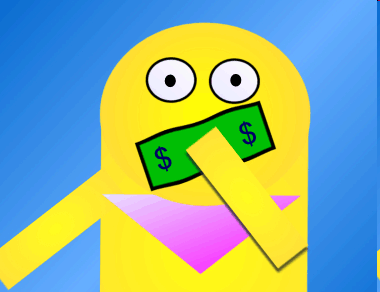 1/2 + 1/2
1/5 + 2/5
2/5 + 2/5
1/4 + 2/4
5/7 + 1/7
1/3 + 1/3
1/6 + 4/6
3/4 + 1/4
3/10 + 4/10
1/12 + 2/12
1/9 + 2/9
2/3 – 1/3
2/4 + 1/4
6/7 – 3/7
6/6 – 2/6
9/11 + 1/11
1/10 + 3/10
3/5 + 1/5
4/7 + 1/7
5/10 + 1/10
5/11 + 2/11
4/10 + 2/10
3/8 + 1/8
4/5 + 1/5
2/7 + 1/7
2/4 + 1/2
2/3 + 1/2
3/4 + 1/5
1/5 + 1/4
1/3 + 1/5
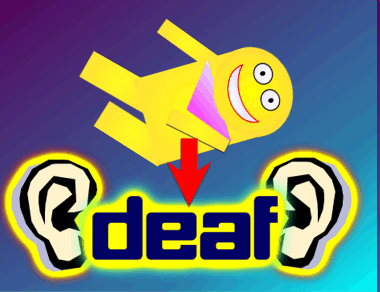 3/6 + 1/2
2/3 + 1/4
2/3 + 1/4
1/2 + 1/4
3/5 + 1/2
3/5 + 1/4
1/3 + 1/5
1/3 + 2/5
1/7 + 1/2
3/4 + 2/5
2/5 + 1/3
1/3 + 1/4
3/5 + 1/3
1/9 + 1/2
1/7 + 1/3
2/4 + 1/6
2/5 + 1/7
2/5 + 1/7
1/8 + 2/3
1/2 + 1/9